La taille de la glycine
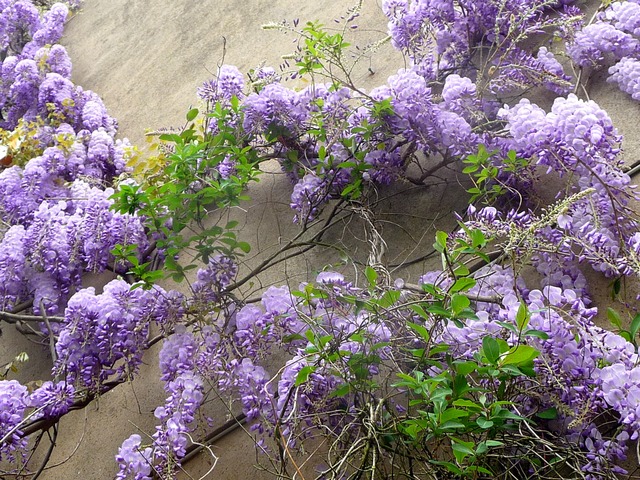 La glycine ne nécessite aucun entretien  sinon plusieurs tailles par an .Armez vous d’un bon sécateur ( bien affuté )Vous n’aurez aucun mal à obtenir ce que vous voulez .Les fleurs apparaissant sur les tiges de l’année précédente, il est important de procéder à ces opérations de taille systématiques .Coupez les jeunes pousses (vigoureuses, fines , écores verte ) trois fois par an si besoin , afin de favoriser les boutons floraux .
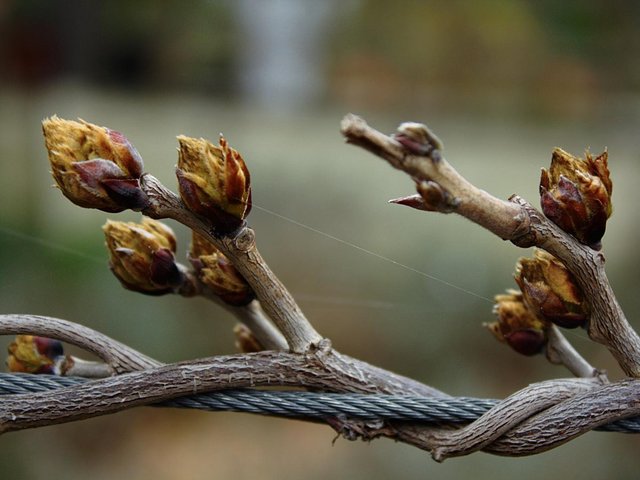 Maintenant , taillez les branches latérales en ne laissant que 2 ou 3 yeux comptés à partir du point de départ de la tige à couper soit environ 10cm
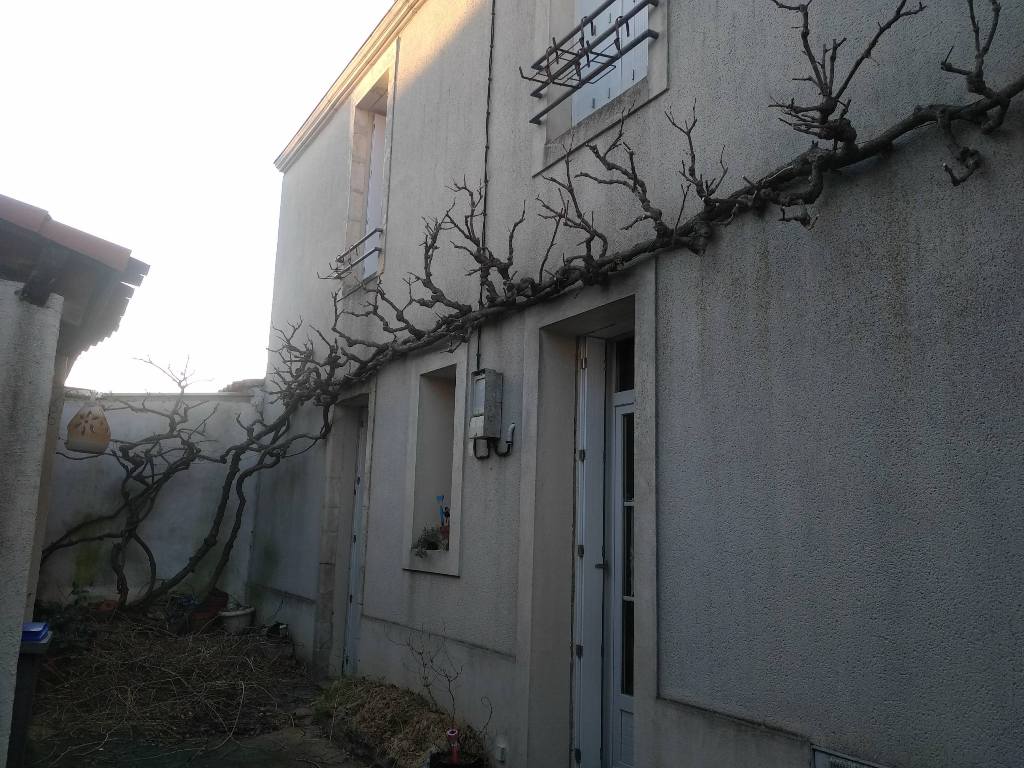 Pendant la végétation on réduit à 20cm de longueur l’ensemble des tiges volubiles qui ne jouent pas de rôle dans la structure de la plante .
Joli feuillage d’automne